ΚΦΑ 14 Εισαγωγή στην Αρχαία Ελληνική Μυθολογία και Θρησκεία
Ενότητα B : Η Δημιουργία του Κόσμου στην Αρχαία Ελληνική Μυθολογία. 3. Η καταγωγή του ανθρώπου 
Μάθημα 4ο: «Η Δημιουργία του Ανθρώπου»

Σοφία Παπαϊωάννου
Φιλοσοφική Σχολή
Τμήμα Φιλολογίας
Γενεαλογικό δένδρο των θεών
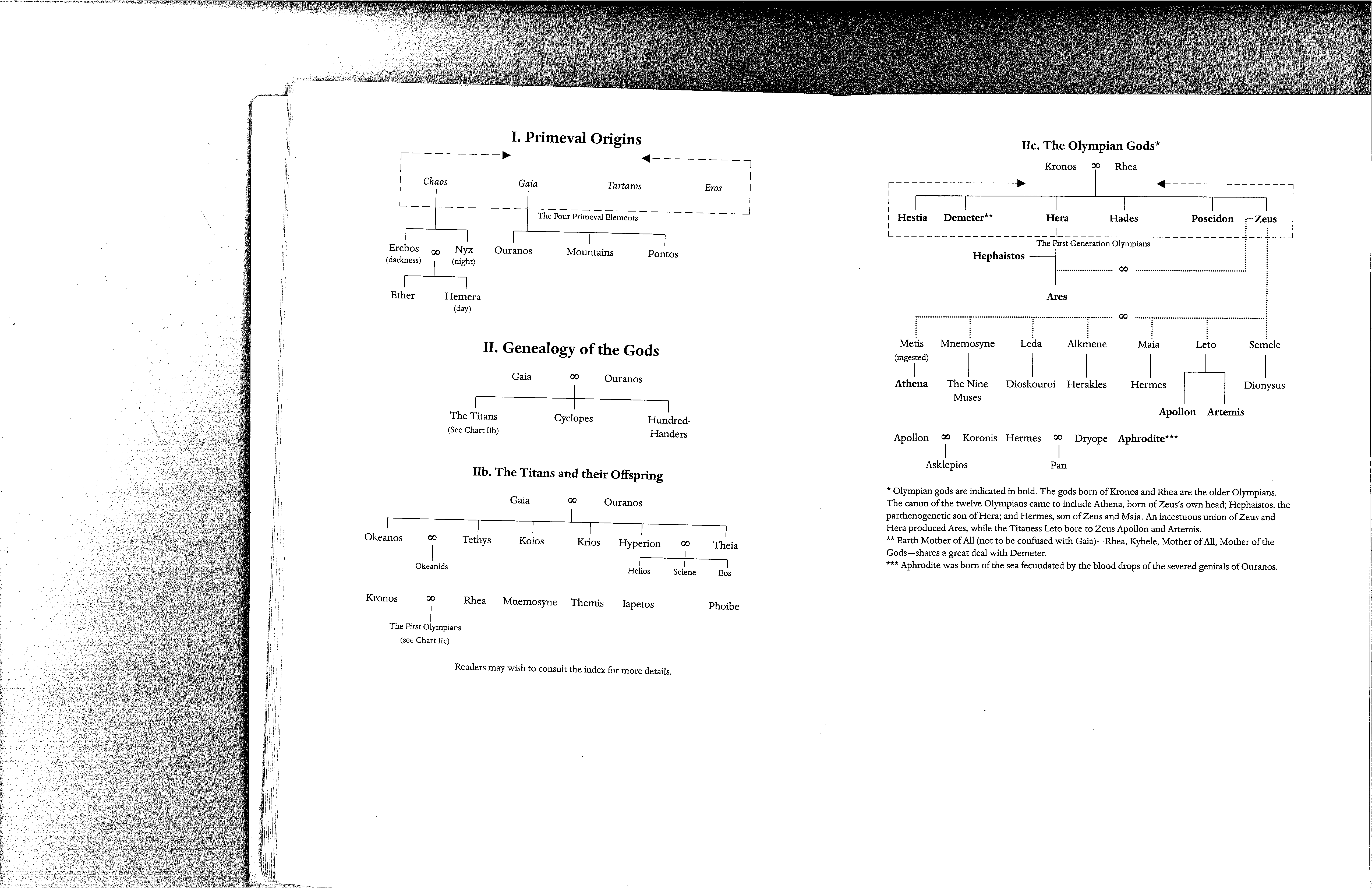 Προμηθέας - Πανδώρα
Καταγωγή του Ανθρώπου-Άνδρας-Γυναίκα 
Σχέσεις ανάμεσα στους θεούς και τους ανθρώπους 
Γιατί οι άνθρωποι υποφέρουν και πεθαίνουν;  
Γιατί ο ανθρώπινος βίος είναι γεμάτος βάσανα;
Προμηθέας (στον Ησίοδο)
Προ-μήδομαι – ‘trickster figure’ 
Γιος του Τιτάνα Ιαπετού και της Κλυμένης 
Ξεγελά τον Δία στη Μηκώνη (Θεογ. 535κεξ.)
Ο Δίας θυμώνει και αφαιρεί τη φωτιά από τους ανθρώπους. Ο Προμηθέας κλέβει τη φωτιά από τον Δία και τη δίνει πάλι στους ανθρώπους (Θεογ. 561-8, ΕΗ 42-52)
Για τιμωρία, δημιουργείται η Πανδώρα (Θεογ. 570κεξ., ΕΗ 55-104)
Ο Προμηθέας τιμωρείται (δεσμά + αετός)
Ο Προμηθέας Ξεγελά τον Δία
τῶι δ' αὖτ' ὀστέα λευκὰ βοὸς δολίηι ἐπὶ τέχνηι / εὐθετίσας κατέθηκε καλύψας ἀργέτι δημῶι. / δὴ τότε μιν προσέειπε πατὴρ ἀνδρῶν τε θεῶν τε· / «Ἰαπετιονίδη, πάντων ἀριδείκετ' ἀνάκτων, / ὦ πέπον, ὡς ἑτεροζήλως διεδάσσαο μοίρας.» 
(545) ὣς φάτο κερτομέων Ζεὺς ἄφθιτα μήδεα εἰδώς. / τὸν δ' αὖτε προσέειπε Προμηθεὺς ἀγκυλομήτης,  / ἦκ' ἐπιμειδήσας, δολίης δ' οὐ λήθετο τέχνης· / «Ζεῦ κύδιστε μέγιστε θεῶν αἰειγενετάων, / τῶν δ' ἕλευ ὁπποτέρην σε ἐνὶ φρεσὶ θυμὸς ἀνώγει.» 
(550) φῆ ῥα δολοφρονέων· Ζεὺς δ' ἄφθιτα μήδεα εἰδὼς /γνῶ ῥ' οὐδ' ἠγνοίησε δόλον· κακὰ δ' ὄσσετο θυμῶι /θνητοῖς ἀνθρώποισι, τὰ καὶ τελέεσθαι ἔμελλεν. / χερσὶ δ' ὅ γ' ἀμφοτέρηισιν ἀνείλετο λευκὸν ἄλειφαρ· / χώσατο δὲ φρένας ἀμφί, χόλος δέ μιν ἵκετο θυμόν, 
(555) ὡς ἴδεν ὀστέα λευκὰ βοὸς δολίηι ἐπὶ τέχνηι. / ἐκ τοῦ δ' ἀθανάτοισιν ἐπὶ χθονὶ φῦλ' ἀνθρώπων / καίουσ' ὀστέα λευκὰ θυηέντων ἐπὶ βωμῶν. 
	Τὸν δὲ μέγ' ὀχθήσας προσέφη νεφεληγερέτα Ζεύς· / «Ἰαπετιονίδη, πάντων πέρι μήδεα εἰδώς, 
ὦ πέπον, οὐκ ἄρα πω δολίης ἐπιλήθεο τέχνης.» / ὣς φάτο χωόμενος Ζεὺς ἄφθιτα μήδεα εἰδώς. / ἐκ τούτου δἤπειτα δόλου μεμνημένος αἰεὶ / οὐκ ἐδίδου μελίηισι πυρὸς μένος ἀκαμάτοιο / θνητοῖς ἀνθρώποις, οἳ ἐπὶ χθονὶ ναιετάουσιν.
Ησιόδου, Θεογονία
Ο Προμηθέας κλέβει τη φωτιά
ἀλλὰ Ζεὺς ἔκρυψε χολωσάμενος φρεσὶν ᾗσιν,
ὅττι μιν ἐξαπάτησε Προμηθεὺς ἀγκυλομήτης·
τοὔνεκ' ἄρ' ἀνθρώποισιν ἐμήσατο κήδεα λυγρά.
κρύψε δὲ πῦρ· τὸ μὲν αὖτις ἐὺς πάις Ἰαπετοῖο 	50
ἔκλεψ' ἀνθρώποισι Διὸς πάρα μητιόεντος
ἐν κοΐλῳ νάρθηκι λαθὼν Δία τερπικέραυνον.
τὸν δὲ χολωσάμενος προσέφη νεφεληγερέτα Ζευς
“Ἰαπετιονίδη, πάντων πέρι μήδεα εἰδώς,
χαίρεις πῦρ κλέψας καὶ ἐμὰς φρένας ἠπεροπεύσας, 	55
σοί τ' αὐτῷ μέγα πῆμα καὶ ἀνδράσιν ἐσσομένοισιν.
τοῖς δ' ἐγὼ ἀντὶ πυρὸς δώσω κακόν, ᾧ κεν ἅπαντες
τέρπωνται κατὰ θυμὸν ἑὸν κακὸν ἀμφαγαπῶντες.”
Ησίοδος, Έργα και Ημέραι
Προμηθέας και Άτλας
Εικόνα 1. Προμηθέας και Άτλας, Σπαρτιατική κύλικα, 550 π.Χ. Museo Etrusco, Βατικανό
Το μαρτύριο του Προμηθέα
Εικόνα 2. Jean-Louis-Cesar Lair Το μαρτύριο του Προμηθέα
Προμηθεύς Δεσμώτης
Εικόνα 3. Προμηθεύς Δεσμώτης
Peter Paul Rubens - Prometheus Bound
Η Πανδώρα (Ι)
Η Πανδώρα στη Θεογονία
Αὐτίκα δ' ἀντὶ πυρὸς τεῦξεν κακὸν ἀνθρώποισιν·γαίης γὰρ σύμπλασσε περικλυτὸς Ἀμφιγυήειςπαρθένωι αἰδοίηι ἴκελον Κρονίδεω διὰ βουλάς·ζῶσε δὲ καὶ κόσμησε θεὰ γλαυκῶπις Ἀθήνηἀργυφέηι ἐσθῆτι· κατὰ κρῆθεν δὲ καλύπτρην	575 
δαιδαλέην χείρεσσι κατέσχεθε, θαῦμα ἰδέσθαι·ἀμφὶ δέ οἱ στεφάνους, νεοθηλέος ἄνθεα ποίης,ἱμερτοὺς περίθηκε καρήατι Παλλὰς Ἀθήνη.ἀμφὶ δέ οἱ στεφάνην χρυσέην κεφαλῆφιν ἔθηκε,τὴν αὐτὸς ποίησε, περικλυτὸς Ἀμφιγυήεις
Η Πανδώρα (ΙΙ)
580 ἀσκήσας παλάμηισι, χαριζόμενος Διὶ πατρί·τῆι δ' ἐνὶ δαίδαλα πολλὰ τετεύχατο, θαῦμα ἰδέσθαι,κνώδαλ' ὅσ' ἤπειρος πολλὰ τρέφει ἠδὲ θάλασσα·τῶν ὅ γε πόλλ' ἐνέθηκε, χάρις δ' ἀπελάμπετο πολλή,θαυμάσια, ζώιοισιν ἐοικότα φωνήεσσιν.
585 Αὐτὰρ ἐπεὶ δὴ τεῦξε καλὸν κακὸν ἀντ' ἀγαθοῖο,ἐξάγαγ' ἔνθα περ ἄλλοι ἔσαν θεοὶ ἠδ' ἄνθρωποι,κόσμωι ἀγαλλομένην γλαυκώπιδος ὀβριμοπάτρης.θαῦμα δ' ἔχ' ἀθανάτους τε θεοὺς θνητούς τ' ἀνθρώπους,ὡς εἶδον δόλον αἰπύν, ἀμήχανον ἀνθρώποισιν·
590 ἐκ τῆς γὰρ γένος ἐστὶ γυναικῶν θηλυτεράων.Τῆς γὰρ ὀλώιόν ἐστι γένος καὶ φῦλα γυναικῶν,πῆμα μέγα θνητοῖσι· μετ' ἀνδράσι ναιετάουσιν,οὐλομένης πενίης οὐ σύμφοροι, ἀλλὰ κόροιο.
Η Πανδώρα (ΙII)
Η Πανδώρα στη Θεογονία  
Δημιουργήθηκε από Ήφαιστο και Αθηνά
Για τιμωρία των ανθρώπων από τον Δία (να εκδικηθεί τον Προμηθέα) 
“Καλόν Κακόν”; “δόλον αἰπύν, ἀμήχανον ἀνθρώποισιν,” απάτη σκέτη, ακαταμάχητη από τους ανθρώπους 
Δεν υπάρχει ούτε πιθάρι, ούτε διασπορά κακών
Από την Π. κατάγονται όλες οι γυναίκες, “πῆμα μέγα θνητοῖσι” 
Αναγκαίο κακό-άλλη μια εξήγηση γιατί ο βίος του ανθρώπου είναι σκληρός
Η Πανδώρα (ΙV)
Ὣς ἔφατ'· ἐκ δ' ἐγέλασσε πατὴρ ἀνδρῶν τε θεῶν τε.Ἥφαιστον δ' ἐκέλευσε περικλυτὸν ὅττι τάχιστα 	60γαῖαν ὕδει φύρειν, ἐν δ' ἀνθρώπου θέμεν αὐδὴνκαὶ σθένος, ἀθανάτῃς δὲ θεῇς εἰς ὦπα ἐίσκεινπαρθενικῆς καλὸν εἶδος ἐπήρατον· αὐτὰρ Ἀθήνηνἔργα διδασκῆσαι, πολυδαίδαλον ἱστὸν ὑφαίνειν·καὶ χάριν ἀμφιχέαι κεφαλῇ χρυσέην Ἀφροδίτην 	65καὶ πόθον ἀργαλέον καὶ γυιοϐόρους μελεδώνας·ἐν δὲ θέμεν κύνεόν τε νόον καὶ ἐπίκλοπον ἦθοςἙρμείην ἤνωγε, διάκτορον Ἀργεϊφόντην.[…]
ἐν δ' ἄρα οἱ στήθεσσι διάκτορος Ἀργεϊφόντηςψεύδεά θ' αἱμυλίους τε λόγους καὶ ἐπίκλοπον ἦθοςθῆκε θεῶν κῆρυξ, ὀνόμηνε δὲ τήνδε γυναῖκα 	80Πανδώρην, ὅτι πάντες Ὀλύμπια δώματ' ἔχοντεςδῶρον ἐδώρησαν, πῆμ' ἀνδράσιν ἀλφηστῇσιν.
				Ησιόδου, Έργα και Ημέραι
Η Πανδώρα (V)
Η Πανδώρα στα Έργα και Ημέραι
Παν-δώρα (αμφίσημη ετυμολογία)
Τιμωρία για την κλοπή της φωτιάς από τον Προμ.
Καμία αναφορά για την απάτη σε βάρος του Δία στη Μηκώνη
Δημιούργημα του Ηφαίστου και των άλλων θεών
Πρόσωπο θεάς, σώμα πανέμορφης παρθένου 
Αλλά “ψεύδεά θ' αἱμυλίους τε λόγους καὶ ἐπίκλοπον ἦθος”
Ο Επιμηθέας τη δέχεται αν και προειδοποιείται από τον Προμηθέα
Αττικός ερυθρόμορφοςκρατήρας
Εικόνα 4.
Αττικός ερυθρόμορφος
κρατήρας
460-450 π.Χ.
Βρετανικό Μουσείο
Η δημιουργία της Πανδώρας
Εικόνα 5. Η δημιουργία της Πανδώρας, Αττικό ερυθρόμορφο πήλινο αγγείο 475-425 π.Χ Ashmolean Museum Οξφόρδη
Το πιθάρι της Πανδώρας
Πρὶν μὲν γὰρ ζώεσκον ἐπὶ χθονὶ φῦλ' ἀνθρώπων 	90νόσφιν ἄτερ τε κακῶν καὶ ἄτερ χαλεποῖο πόνοιονούσων τ' ἀργαλέων, αἵ τ' ἀνδράσι Κῆρας ἔδωκαν.ἀλλὰ γυνὴ χείρεσσι πίθου μέγα πῶμ' ἀφελοῦσαἐσκέδασ'· ἀνθρώποισι δ' ἐμήσατο κήδεα λυγρά. 	95μούνη δ' αὐτόθι Ἐλπὶς ἐν ἀρρήκτοισι δόμοισινἔνδον ἔμιμνε πίθου ὑπὸ χείλεσιν, οὐδὲ θύραζεἐξέπτη· πρόσθεν γὰρ ἐπέλλαϐε πῶμα πίθοιοἄλλα δὲ μυρία λυγρὰ κατ' ἀνθρώπους ἀλάληται· 	100πλείη μὲν γὰρ γαῖα κακῶν, πλείη δὲ θάλασσα·νοῦσοι δ' ἀνθρώποισιν ἐφ' ἡμέρῃ, αἳ δ' ἐπὶ νυκτὶαὐτόματοι φοιτῶσι κακὰ θνητοῖσι φέρουσαισιγῇ, ἐπεὶ φωνὴν ἐξείλετο μητίετα Ζεύς.
οὕτως οὔτι πη ἔστι Διὸς νόον ἐξαλέασθαι. 					
					Ησίοδος, Έργα και Ημέραι
Η Πανδώρα (VΙ)
Η Πανδώρα στα Έργα και Ημέρες
Ο πίθος της Πανδώρας
Πριν, η ζωή ήταν εύκολη, χωρίς μόχθο, πόνο ή ασθένεια 
Η Π. ανοίγει τον πίθο και ελευθερώνει όλα τα δεινά της ζωής  
Εκτός από την Ελπίδα
Αμφίσημη η σημασία  
Είναι η Ελπίδα επίσης κακό; Ή μήπως είναι καλό; 
Τι σημαίνει το ότι φυλακίζεται στο πιθάρι;
Η Πανδώρα (VΙΙ)
Συμβολικές Ιδιότητες της Π. στον Ησίοδο 
Η Π. είναι ψεύτικη, κατασκεύασμα και απατηλή
Όμορφη εξωτερικά, κακή εσωτερικά. Όπως το λίπος που καλύπτει τα κόκκαλα
Η Π. αντιπροσωπεύει τους κινδύνους της γυναικείας σεξουαλικότητας 
Και το μοτίβο της Περιέργειας ;;
ΔΕΝ ΥΠΑΡΧΕΙ στις εκδοχές του Ησιόδου, ΑΛΛΑ 
Αδάμ και Εύα, Γένεσις 2-3 
Apuleius, Έρως και Ψυχή  
Πεντάμορφη και Τέρας, Ωραία Κοιμωμένη
Eva Prima Pandora
Εικόνα 6. Jean Cousin the Elder, Eva Prima Pandora, c. 1550
Pandora
Εικόνα 7.
John William Waterhouse,
Pandora, 1896
Αισχύλου, Προμηθεύς 442κεξ.
Προμηθεύς: … τώρα τα πάθη των ανθρώπων ν' ακούσετε, πώς, ενώ πρώτα σαν τα μωρά ήταν, νου τους έβαλα και φρένες· κι όχι παράπονο μ' αυτούς πως έχω, μόνο για να σας δείξω την καλή προαίρεση μου. Και λοιπόν πρώτα βλέπαν και του κάκου έβλεπαν, άκουγαν και δεν άκουγαν, μα όμοιοι με ονείρων μορφές σ' όλο το μάκρος της ζωής τους όλα τα πάντα έτσι ανάκατα σύγχυζαν, κι ούτε πλιθόχτιστα προσήλια σπίτια ξέραν, ούτε τα ξύλα να δουλεύουν, μα σ' ανήλια σπήλια χωσμένοι ετρύπωναν σαν τ' αχαμνά μερμήγκια. Και ούτε χειμώνα εγνώριζαν βέβαιο σημάδι, ούτε ανθοφόρας άνοιξης, ούτε του θέρους του καρπερού κανένα, μα έτσι επορευόνταν με δίχως κρίση, ώσπου τους έδειξα των άστρων τις αξεδιάλυτες ανατολές και δύσεις. Κι εγώ τον αριθμό, την πιο τρανή σοφία, και των γραμμάτων τα συνθέματα τους βρήκα,  της μνήμης, της μητέρας των Μουσών, εργάτες. [….] Τ' άλλα ν' ακούσεις πιότερο θενά θαυμάσεις, τι μηχανές σοφίστηκα και πόσες τέχνες· …. Και μ' ένα λόγο σύντομο σου λέω να ξέρεις·  στον Προμηθέα χρωστούν οι άνθρωποι όλες τις τέχνες. 
(μετάφραση Ι. Γρυπάρη)
Οράτιος, Ωδή 1.16
Fertur Prometheus addere principilimo coactus particulam undique      desectam et insani leonis     νim stomacho apposuisse nostro.
‘Λέγεται πως ο Προμηθέας εξαναγκάστηκε να προσθέσει στον αρχέτυπο πηλό ένα τμήμα κομμένο από το κάθε τι, και προσέθεσε *στο στομάχι μας* τη δύναμη ενός μανιασμένου λιονταριού.
				Οράτιος, Ωδή 1.16
Τα 5 Γένη (I)
Καμία σχέση με Πανδώρα και Προμηθέα
Διαφορετική πηγή-διαφορετικό έπος; 
Η πτώση του ανθρώπου μέχρι το παρόν.
	το μοτίβο της πτώσης και παρακμής
Τα 5 Γένη (II)
Χρηματοδότηση
Το παρόν εκπαιδευτικό υλικό έχει αναπτυχθεί στo πλαίσιo του εκπαιδευτικού έργου του διδάσκοντα.
Το έργο «Ανοικτά Ακαδημαϊκά Μαθήματα στο Πανεπιστήμιο Αθηνών» έχει χρηματοδοτήσει μόνο την αναδιαμόρφωση του εκπαιδευτικού υλικού. 
Το έργο υλοποιείται στο πλαίσιο του Επιχειρησιακού Προγράμματος «Εκπαίδευση και Δια Βίου Μάθηση» και συγχρηματοδοτείται από την Ευρωπαϊκή Ένωση (Ευρωπαϊκό Κοινωνικό Ταμείο) και από εθνικούς πόρους.
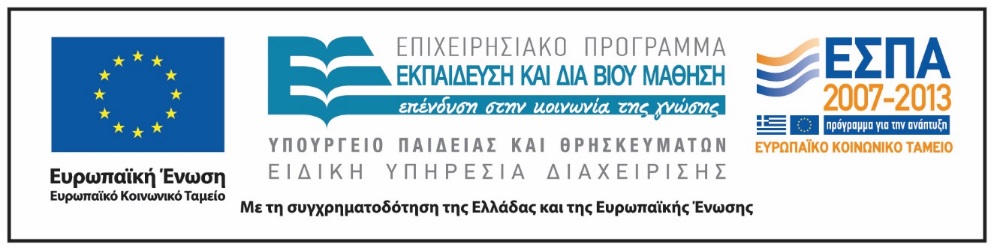 Σημειώματα
Σημείωμα Ιστορικού Εκδόσεων Έργου
Το παρόν έργο αποτελεί την έκδοση 1.0
Σημείωμα Αναφοράς
Copyright Εθνικόν και Καποδιστριακόν Πανεπιστήμιον Αθηνών, Σοφία Παπαϊωάννου 2014. Σοφία Παπαϊωάννου 2014. Τίτλος μαθήματος: «Εισαγωγή στην Αρχαία Ελληνική Μυθολογία και Θρησκεία. Τίτλος ενότητας «Ενότητα B : Η Δημιουργία του Κόσμου στην Αρχαία Ελληνική Μυθολογία. 3. Η καταγωγή του ανθρώπου» Μάθημα 4ο: «Η Δημιουργία του Ανθρώπου»
Έκδοση: 1.0. Αθήνα 2014. 
Διαθέσιμο από τη δικτυακή διεύθυνση:  (http://opencourses.uoa.gr/courses/PHIL5/)
Σημείωμα Αδειοδότησης
Το παρόν υλικό διατίθεται με τους όρους της άδειας χρήσης Creative Commons Αναφορά, Μη Εμπορική Χρήση Παρόμοια Διανομή 4.0 [1] ή μεταγενέστερη, Διεθνής Έκδοση.   Εξαιρούνται τα αυτοτελή έργα τρίτων π.χ. φωτογραφίες, διαγράμματα κ.λ.π.,  τα οποία εμπεριέχονται σε αυτό και τα οποία αναφέρονται μαζί με τους όρους χρήσης τους στο «Σημείωμα Χρήσης Έργων Τρίτων».
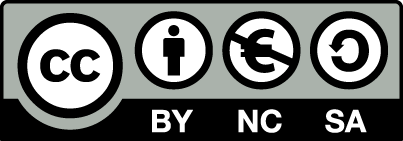 [1] http://creativecommons.org/licenses/by-nc-sa/4.0/ 

Ως Μη Εμπορική ορίζεται η χρήση:
που δεν περιλαμβάνει άμεσο ή έμμεσο οικονομικό όφελος από την χρήση του έργου, για το διανομέα του έργου και αδειοδόχο
που δεν περιλαμβάνει οικονομική συναλλαγή ως προϋπόθεση για τη χρήση ή πρόσβαση στο έργο
που δεν προσπορίζει στο διανομέα του έργου και αδειοδόχο έμμεσο οικονομικό όφελος (π.χ. διαφημίσεις) από την προβολή του έργου σε διαδικτυακό τόπο

Ο δικαιούχος μπορεί να παρέχει στον αδειοδόχο ξεχωριστή άδεια να χρησιμοποιεί το έργο για εμπορική χρήση, εφόσον αυτό του ζητηθεί.
Σημείωμα Χρήσης Έργων Τρίτων (1/2)
Το Έργο αυτό κάνει χρήση των ακόλουθων έργων:
Εικόνα 1.  ATLAS & PROMETHEUS, Museum Collection: Musei Vaticani, Vatican City, http://www.theoi.com/Gallery/T20.1.html  . Περί των δικαιωμάτων χρήσης των περιεχομένων του ιστοτόπου: http://www.theoi.com/Galleries.html . 
Εικόνα 2. Το μαρτύριο του Προμηθέα, Jean-Louis-Cesar Lair , Page URL: https://commons.wikimedia.org/wiki/File%3AThe-torture-of-prometheus-jean-louis-cesar-lair.jpg file URL: https://upload.wikimedia.org/wikipedia/commons/e/e6/The-torture-of-prometheus-jean-louis-cesar-lair.jpg , By Jean-Louis-Cesar Lair (1781-1828) ([1]) [Public domain], via Wikimedia Commons.
Εικόνα 3. Προμηθέας Δεσμώτης, , Peter Paul Rubens , Page URL: https://commons.wikimedia.org/wiki/File%3APeter_Paul_Rubens_-_Prometheus_Bound_-_WGA20279.jpg, file URL: https://commons.wikimedia.org/wiki/File%3APeter_Paul_Rubens_-_Prometheus_Bound_-_WGA20279.jpg , Peter Paul Rubens [Public domain], via Wikimedia Commons
Εικόνα 4. British Museum, Red-figured wine bowl (calyx-krater), attributed to the Niobid Painter, http://www.britishmuseum.org/join_in/using_digital_images/using_digital_images.aspx?image=ps038471.jpg , CC BY-NC-SA 4.0,
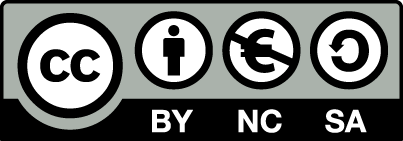 Σημείωμα Χρήσης Έργων Τρίτων (2/2)
Το Έργο αυτό κάνει χρήση των ακόλουθων έργων:
Εικόνα 5.  THE CREATION OF PANDORA, Museum Collection: Ashmolean Museum, Oxford, United Kingdom , http://www.theoi.com/Gallery/T22.1.html  . Περί των δικαιωμάτων χρήσης των περιεχομένων του ιστοτόπου: http://www.theoi.com/Galleries.html 
Εικόνα 6. Eva Prima Pandora, Jean Cousin the Elder, page URL: https://commons.wikimedia.org/wiki/File%3AJean_Cousin_the_Elder%2C_Eva_Prima_Pandora.jpg , file URL: https://upload.wikimedia.org/wikipedia/commons/3/38/Jean_Cousin_the_Elder%2C_Eva_Prima_Pandora.jpg , Jean Cousin the Elder [Public domain], via Wikimedia Commons
Εικόνα 7. Pandora, John William Waterhouse, page URL: https://commons.wikimedia.org/wiki/File%3APandora_-_John_William_Waterhouse.jpg , file URL: https://upload.wikimedia.org/wikipedia/commons/d/df/Pandora_-_John_William_Waterhouse.jpg, John William Waterhouse [Public domain], via Wikimedia Commons